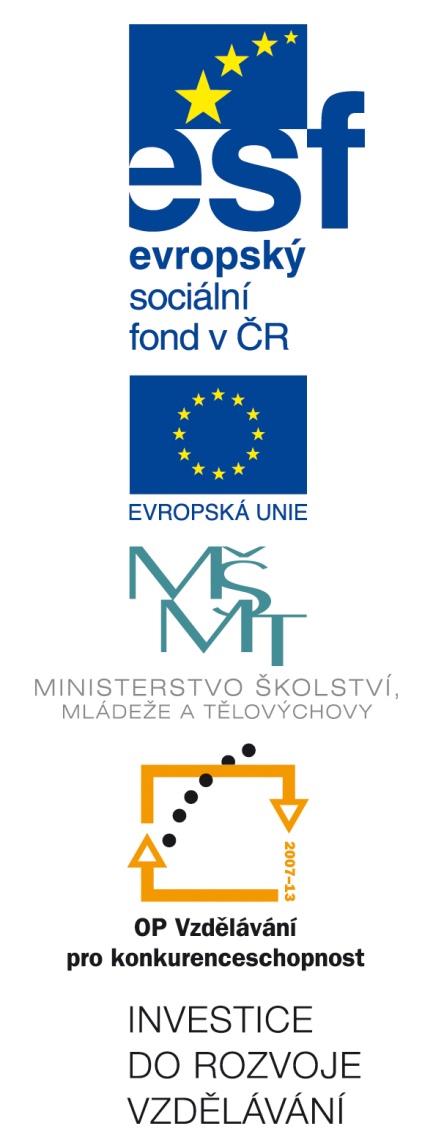 Číslo šablony: III/2
VY_32_INOVACE_P6_1.3
Laboratorní a terénní cvičení
Pozorování plastidů
            				Typ:DUM - kombinovaný
				Předmět: biologie
                                                          Ročník:  3. r. (6leté), 2. r. (4leté)
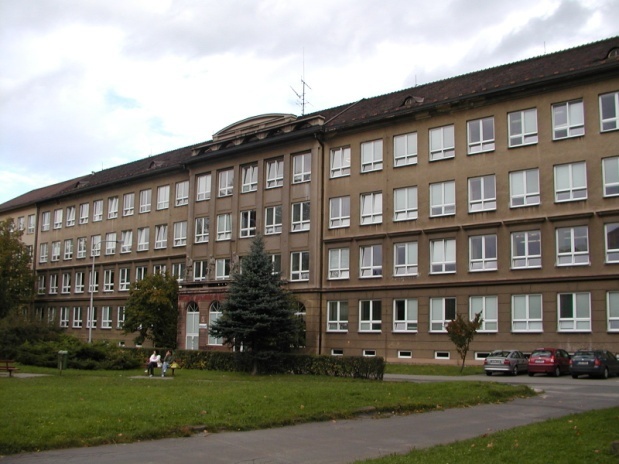 Zpracováno v rámci projektu
EU peníze školám
	  CZ.1.07/1.5.00/34.0296
Zpracovatel:
Mgr. Šárka Dohnalová
Gymnázium, Třinec, příspěvková organizace
Datum vytvoření: říjen 2013
METODICKÝ LIST
Studenti a učitel donesou rostlinný materiál.
Před započetím práce učitel pomoci prezentace připomene základní stavbu rostlinné eukaryotické buňky.
Na obrázcích učitel ukáže části, které budou studenti mikroskopovat.
Učitel zopakuje základní pravidla mikroskopování.
Pro zápis použijeme předepsaný protokol.
Studenti a učitel donesou rostlinný materiál.
Před započetím práce učitel pomocí prezentace připomene základní stavbu rostlinné eukaryotické buňky.
Na obrázcích učitel ukáže části, které budou studenti mikroskopovat.
Učitel zopakuje základní pravidla mikroskopování.
Pro zápis použijeme předepsaný protokol.
Laboratorní cvičení č.
Téma: 		Pozorování plastidů

Pracoval(a):	……………………………..
Datum:		……………………………..
Pomůcky:	mikroskop s příslušenstvím, mech měřík,
vodní mor, plod šípku,rajče, brambor.

Úloha č. 1. – 3.
Závěr:		……………………………..
Teoretický základ ke cvičení.
Plastidy jsou organelami rostlinných buněk.
Jsou to membránové organely, které se diferencují z proplastidů. 
Rozhodujícím vnějším faktorem je světlo.
Podle přítomnosti barviv rozeznáváme :   chloroplasty (obsahují chlorofyl)
     chromoplasty (barevná barviva)
     leukoplasty (nemají barviva).
Plastidy jsou  semiautonomní organely.
Úloha č.1
Pozorování chloroplastů vodního moru nebo mechu měříku
Postup č. 1Pomůcky: vodní mor,mech měřík.
Pinzetou odtrhneme fyloid, přeneseme do kapky vody na podložní sklíčko a zhotovíme nativní preparát.
Vyhledáme buňky mezi okrajem fyloidu a středním žebrem.
Mikroskopujeme při velkém zvětšení.
Zakreslíme 2-3buňky detailně a popíšeme.
Úloha č.2
Chromoplasty v dužinách plodů.
Postup č.2Pomůcky: šípek růže, plod rajčete.
Z povrchu šípku nebo rajčete seřízneme skalpelem odřezek podobný patce chleba.
Ze zbytku řežeme skalpelem tenké příčné řezy.
Řezy přeneseme do Petriho misky s vodou.
Z nejtenčích řezů zhotovíme nativní preparát.
Mikroskopujeme a vybereme nejtenčí místo řezu.
Zakreslíme a popíšeme 2-3buňky.
Úloha č.3
Leukoplasty v zásobních orgánech rostlin.
Postup č.3Pomůcky: hlíza brambory.
Z povrchu řezu brambory seškrábeme skalpelem dužinu.
Rozetřeme na podložní sklíčko a vytvoříme nativní preparát.
Pod krycím sklem prosajeme zředěný Lugoův roztok a silně zacloníme.
Pozorujeme, zakreslíme a popíšeme 2-3buňky.
Pomocné trvalé preparáty.
http://web2.mendelu.cz/af_211_multitext/obecna_botanika/preparaty/velke/bunka/pr_velke_chromopl
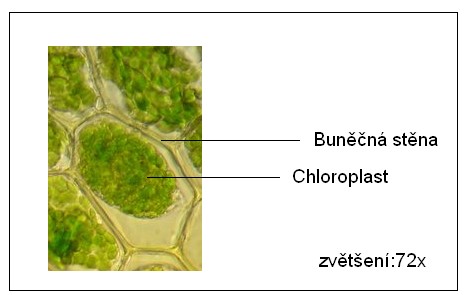 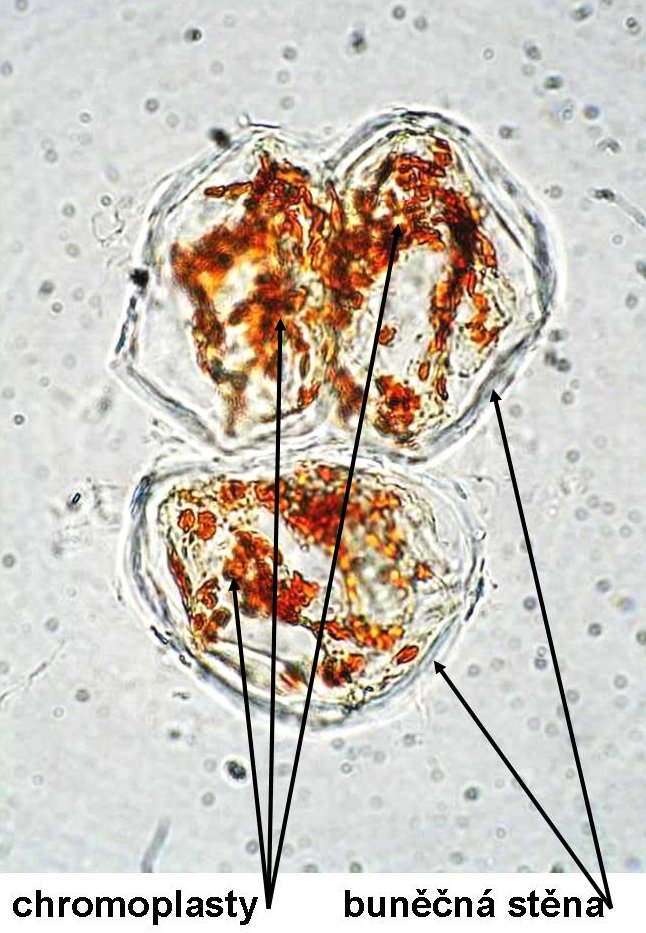 http://studentplzen.wbs.cz/bunka2.jpg
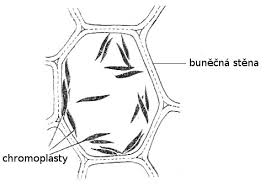 https://encrypted-tbn3.gstatic.com/images?q=tbn:ANd9GcS
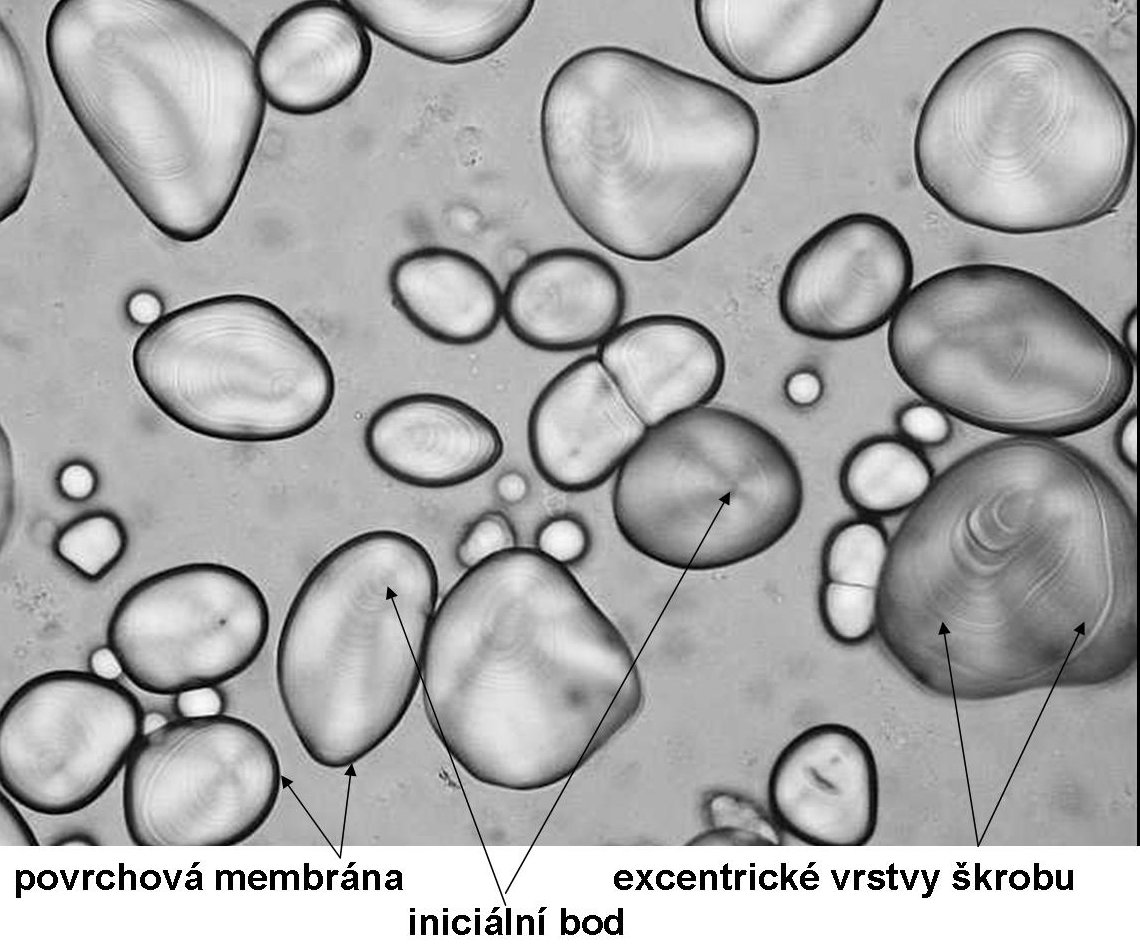 http://web2.mendelu.cz/af_211_multitext/obecna_botanika/preparaty/velke/bunka/pr_velke_skrob2_brambor.jpg
Odpověz na otázky:
Vysvětli příčinu změny barvy podzimního listí.

Uveď konkrétní příklady červeného, hnědého, žlutého stromového listí.

Co způsobuje bílou barvu květů?
Závěr:
Možnosti:   svůj názor
- práce se mi povedla, líbila a proč.
Zdroje
Text – archiv autora
Obrázky – u obrázků